Figure 3. Exercise enhances HIF1α immunostaining in dopaminergic cells.
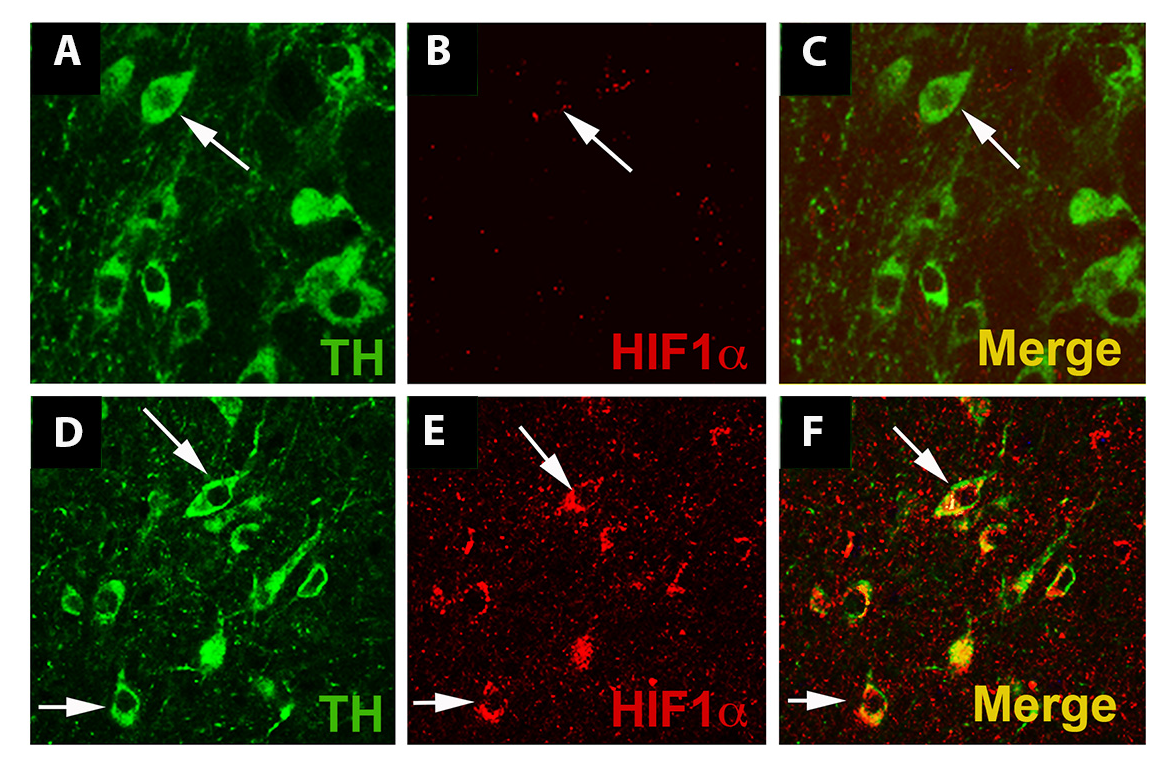 Michelle Smeyne et al., Conditioning Medicine 2019; 2(3):142-154.